La géothermie
Centrale géothermique de Soultz-sous-Forêts
Principe :

Récupérer la chaleur contenue dans le sous-sol ou dans les nappes d’eau souterraines 

Types de géothermie :

très basse énergie (T < 40°C) : eau chaude, chauffage de résidences individuelles
basse énergie (50°C < T < 80°C) : chauffage urbain
haute énergie (> 100°C) : électricité
Centrale géothermique de Soultz-sous-Forêts
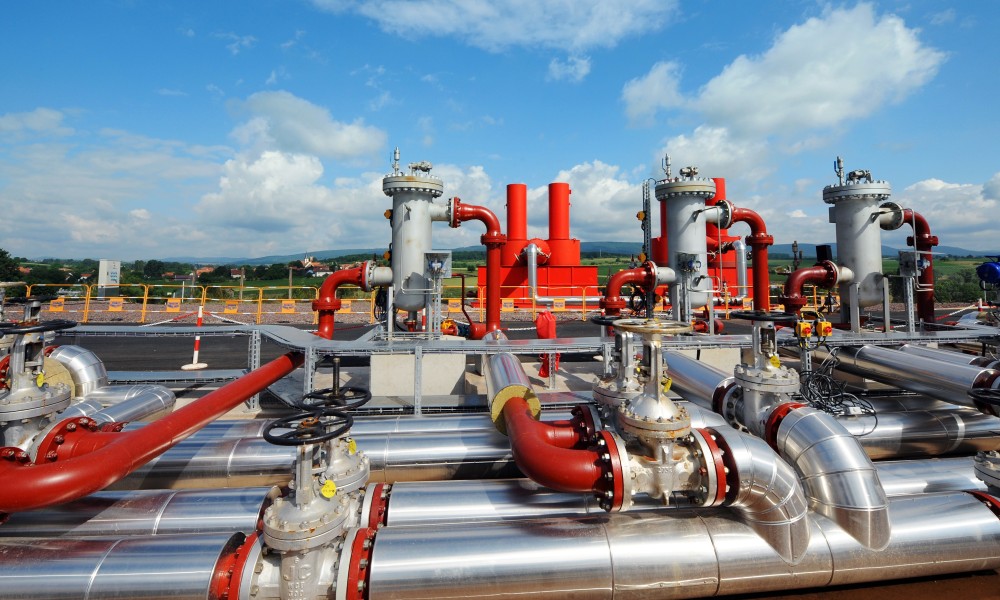 30 ans de recherche

depuis 2016 : production d’électricité
1,5 MW = 2400 foyers
Contexte géologique
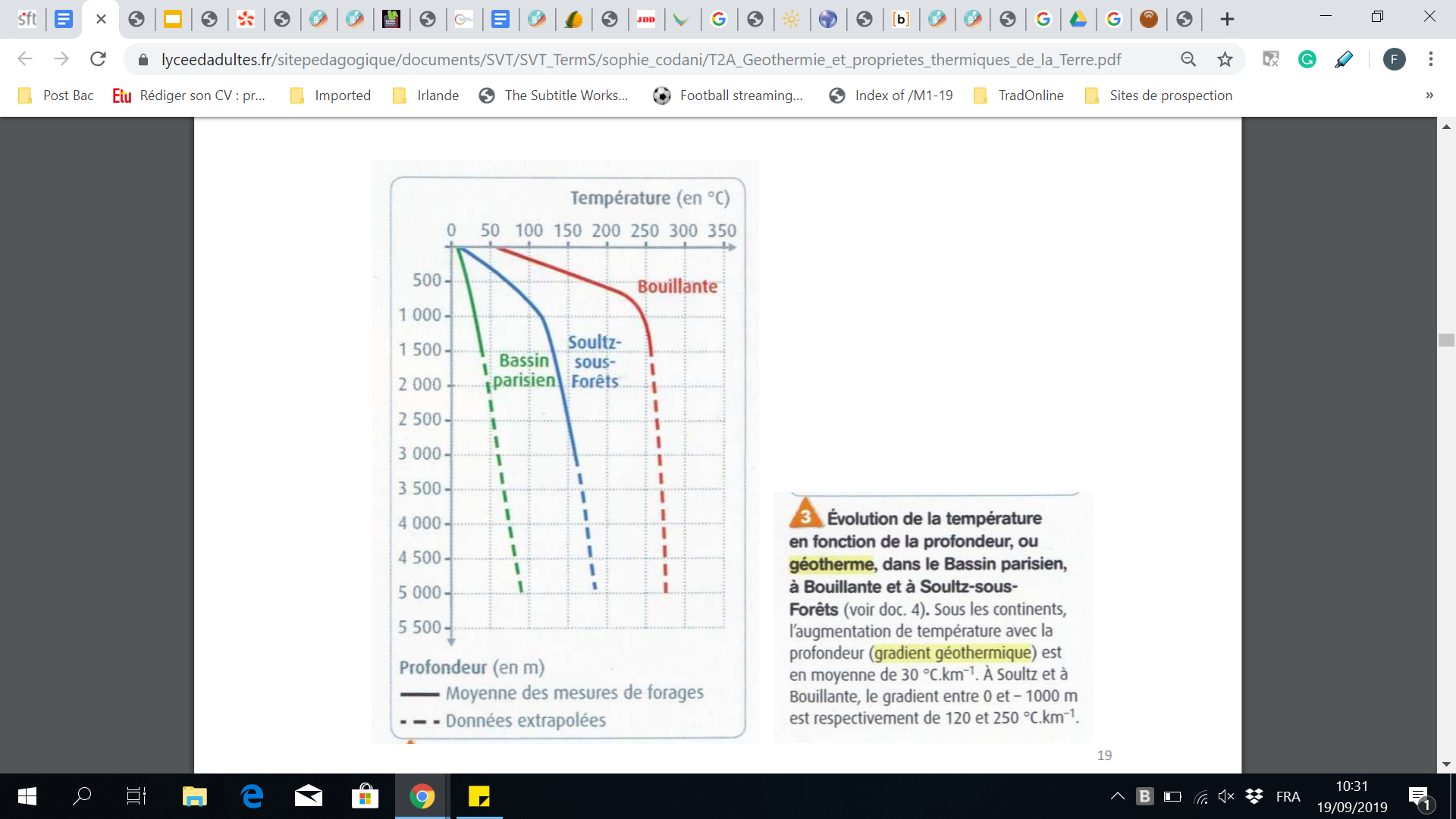 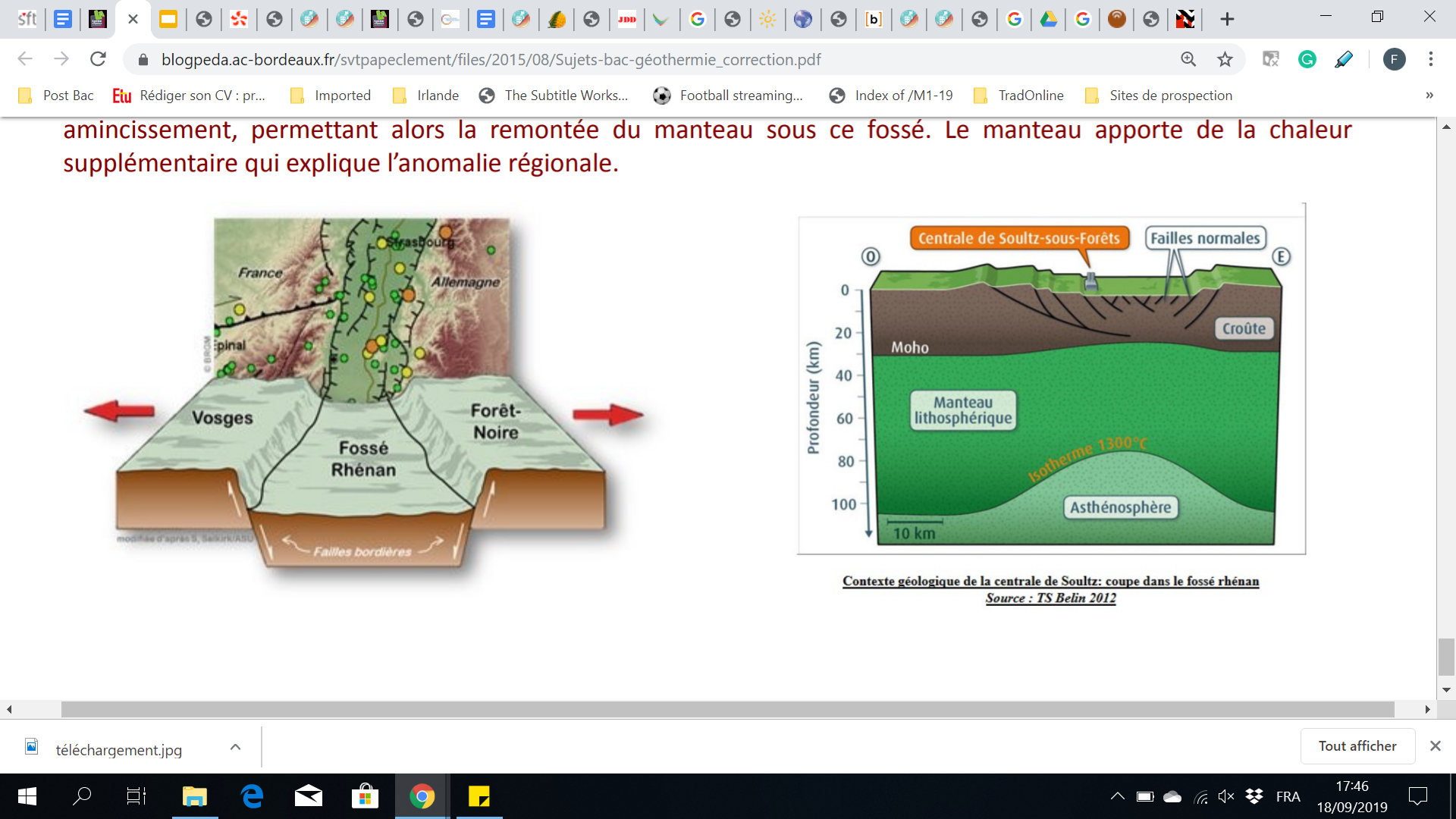 1
1
2
Fonctionnement de la centrale géothermique
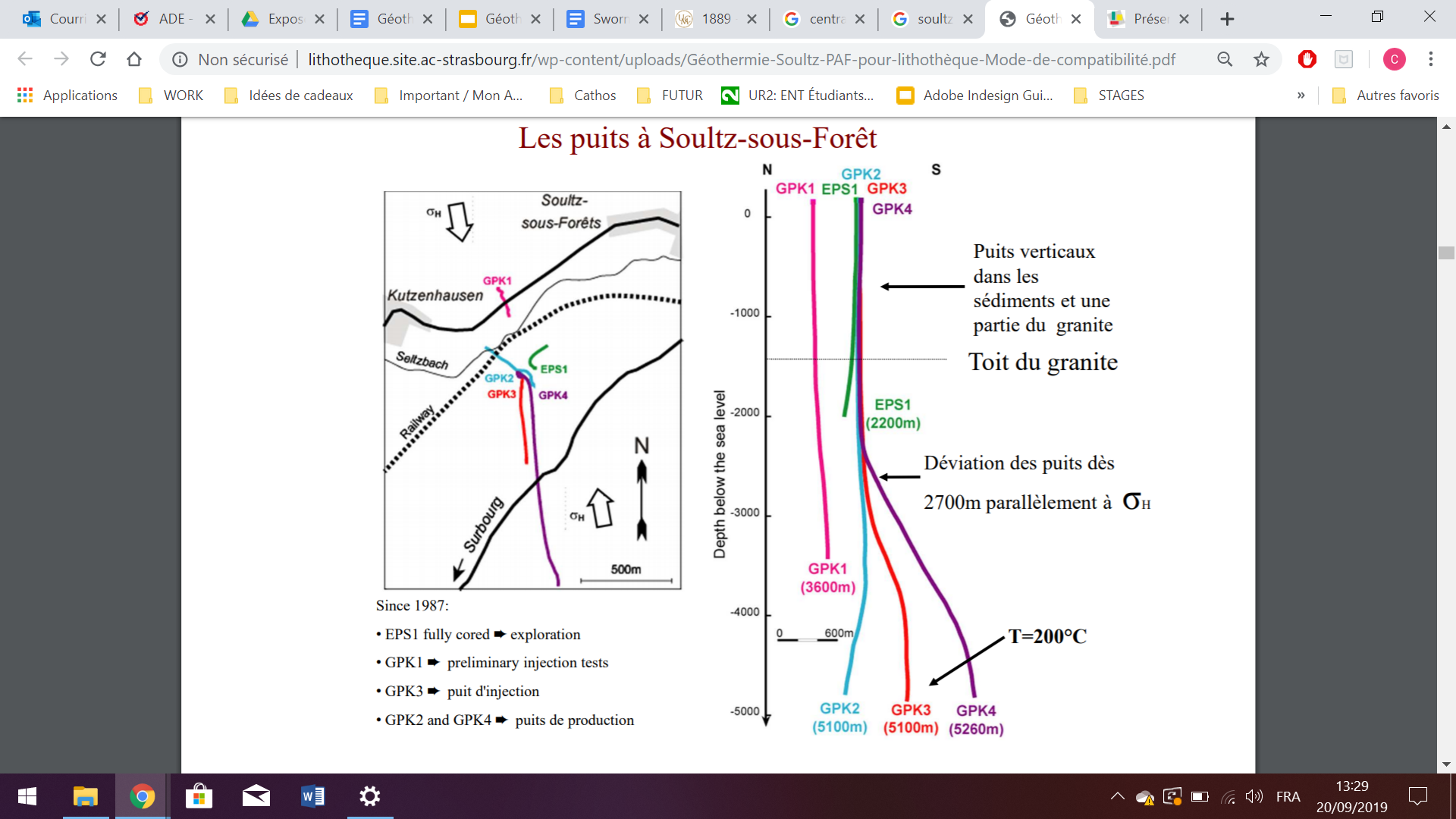 Cycle organique de Rankine
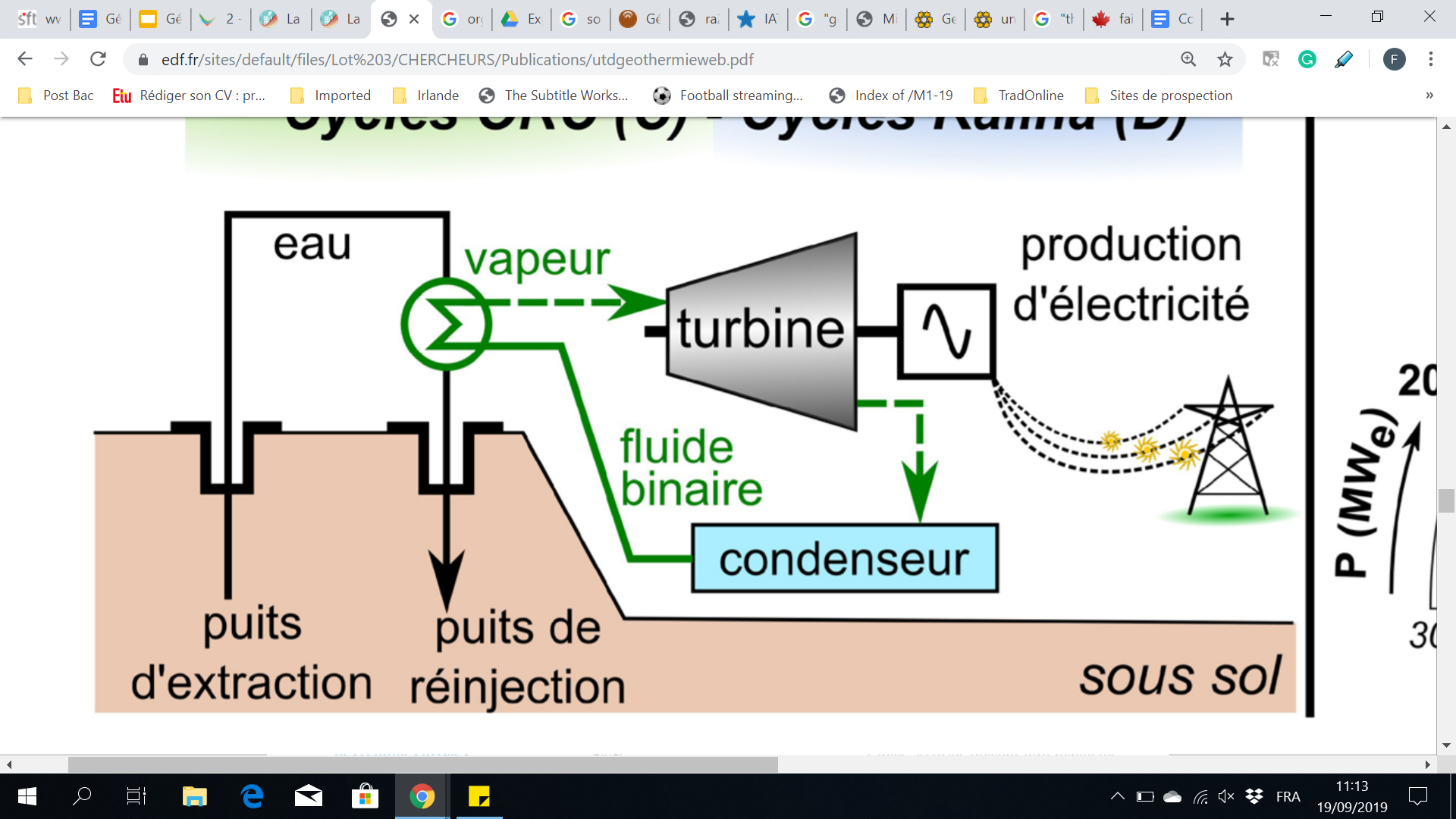 isobutane
de production
Glossaire